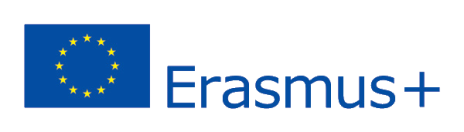 2020-1-UK01-KA201-079177
10.	Στοιχεία HUD, Σωματίδια, Βλήματα
3D Worlds
Στοιχεια HUD
Τα στοιχεία HUD (Head-up Display) είναι γραφικά που εμφανίζονται σε συγκεκριμένα μέρη της οθόνης του χρήστη και παραμένουν εκεί ενώ ο χρήστης περιηγείται στον κόσμο. 
Στο OpenSimulator μπορεί να ανατεθεί ένα prim ή ένα συνδεδεμένο σύνολο ως στοιχείο HUD απλά βρίσκοντάς το στο inventory και επιλέγοντας να φορεθεί (διπλό κλικ για να φορεθεί ή δεξί κλικ  Attach Hud  Preferred Area). 
Μπορεί να γίνει επεξεργασία του μεγέθους, του προσανατολισμού και της ακριβούς θέσης του αντικειμένου στην οθόνη και αυτές οι ρυθμίσεις θα αποθηκευτούν, οπότε την επόμενη φορά απλά θα πρέπει να γίνει διπλό κλικ στο inventory και θα εμφανιστεί στη συγκεκριμένη θέση.
Στοιχεια HUD
Το αντικείμενο HUD μπορεί να έχει διάφορα τμήμτα και μπορούν να χρησιμοποιηθούν scripts για να εισαχθούν κουμπιά και άλλα στοιχεία σε αυτό. 
Το αντικείμενο HUD μπορεί να είναι κάτι γενικό που παραμένει με το χρήστη όλη την ώρα ή μπορεί να χρησιμοποιηθεί μόνο για μια συγκεκριμένη δραστηριότητα. 
Είναι ένας πολύ καλός τρόπος για να εισαχθεί ένα προσωπικό μενού διαλόγου για τους χρήστες, αντί να χρησιμοποιείται η λειτουργία llDialogue. Με αυτόν τον τρόπο μπορεί να προσαρμοστεί ο ακριβής τρόπος με τον οποίο θα εμφανίζονται τα μηνύματα και τα κουμπιά. 
Το HUD είναι επίσης πολύ χρήσιμο για την αποθήκευση δεδομένων σχετικά με την αλληλεπίδραση του χρήστη στο παιχνίδι και την παροχή σχετικών πληροφοριών.
Γεγονοσ ATTACH
Ένα χρήσιμο γεγονός όταν χρησιμοποιείται ένα στοιχείο HUD είναι το γεγονός «επισύναψη» (attach), το οποίο ενεργοποιείται όταν ένα avatar φοράει το αντικείμενο HUD. Αυτό το γεγονός μπορεί να χρησιμοποιηθεί για την αποθήκευση του αναγνωριστικού ή του ονόματος αυτού που φοράει το HUD.
attach( key id ){ ; }
Παραδειγματα HUD
Ακολουθούν δύο παραδείγματα, με δραστηριότητες για τις οποίες χρησιμοποιείται ένα στοιχείο HUD:
HUD: παραδειγμα 1
Ο χρήστης φοράει ένα στοιχείο που εμφανίζει ένα μικρό παράθυρο στην οθόνη του με μια βαθμολογία (Tokens που συλλέγονται και βραβεία που κερδίζονται). 
Ενώ φοράει αυτό το στοιχείο κερδίζει συμβολικά tokens όταν κάνει κλικ (συλλέγει) κάποιο συγκεκριμένο στοιχείο ή κάνει κάποια συγκεκριμένη ενέργεια. Ορισμένα αντικείμενα ενδέχεται να δίνουν περισσότερους πόντους από άλλα. 
Επίσης, φορώντας αυτό το στοιχείο μπορεί να χάσει tokens εάν ενεργοποιήσει ορισμένες παγίδες (πλησιάζοντας ή αγγίζοντας συγκεκριμένα αντικείμενα).
HUD: παραδειγμα 1
Ορισμένα tokens μπορούν να απονεμηθούν μόνο εάν πληρείται μια προϋπόθεση, π.χ. ο χρήστης φοράει ή έχει εξοπλιστεί με ένα συγκεκριμένο αντικείμενο/εργαλείο ή εάν έχει κερδίσει προηγουμένως μια συγκεκριμένη ανταμοιβή. 
Για παράδειγμα , ο χρήστης κάνει κλικ σε ένα σπασμένο μπουκάλι και χάνει πόντους επειδή κόπηκε. Εάν ο χρήστης έχει προηγουμένως εξοπλιστεί με γάντια , τότε κάνει κλικ στο σπασμένο μπουκάλι και του απονέμονται tokens. 
Σε γενικές γραμμές , κάθε περίπτωση που αναφέρθηκε προηγουμένως μπορεί να προκαλέσει ως μία από τις ενέργειες για την αύξηση ή τη μείωση της βαθμολογίας του χρήστη.
HUD: παραδειγμα 2
Ο χρήστης φοράει το αντικείμενο HUD και στη συνέχεια προχωρά στην εξερεύνηση του κόσμου και την επίλυση ορισμένων κουίζ/αποστολών. 
Όταν ολοκληρώνει με επιτυχία μια αναζήτηση, του απονέμεται ένα κομμάτι παζλ/χάρτη που εμφανίζεται στην οθόνη. 
Όταν ολοκληρωθούν όλες οι αποστολές, ο πλήρης Χάρτης εμφανίζεται στην οθόνη του που δείχνει τη θέση ενός κρυμμένου θαλάμου/θησαυρού.
βληματα
Μπορούν να χρησιμοποιηθούν scripts για να εισαχθούν αντικείμενα που δημιουργούν, δυναμικά, τρισδιάστατα αντικείμενα. Αυτό επιτρέπει ενδιαφέρουσες λειτουργίες όπως η ρίψη βλημάτων, εκμεταλλευόμενες τη Μηχανή της Φυσικής. 
Η αντίστοιχη εντολή LSL είναι llRezObject, η οποία δημιουργεί ένα αντικείμενο σε μια καθορισμένη θέση με μια αρχική ταχύτητα.
llRezObject( string inventory, vector pos, vector vel, rotation rot, integer param );
σωματιδια
Μπορούν να χρησιμοποιηθούν scripts για να παραχθούν σωματίδια. 
Αυτά είναι εικόνες που εκπέμπονται από το αντικείμενο σε ένα συγκεκριμένο μοτίβο και μπορούν να χρησιμοποιηθούν για να δημιουργηθούν εφέ όπως καπνός, φύλλα που πέφτουν, ακτίνες λέιζερ κ.λπ.. 
Η συνάρτηση LSL για σωματίδια είναι η «llParticleSystem», η οποία μπορεί να προσαρμοστεί με τη χρήση μιας λίστας τιμών.
llParticleSystem( list rules );